Lire des nombres
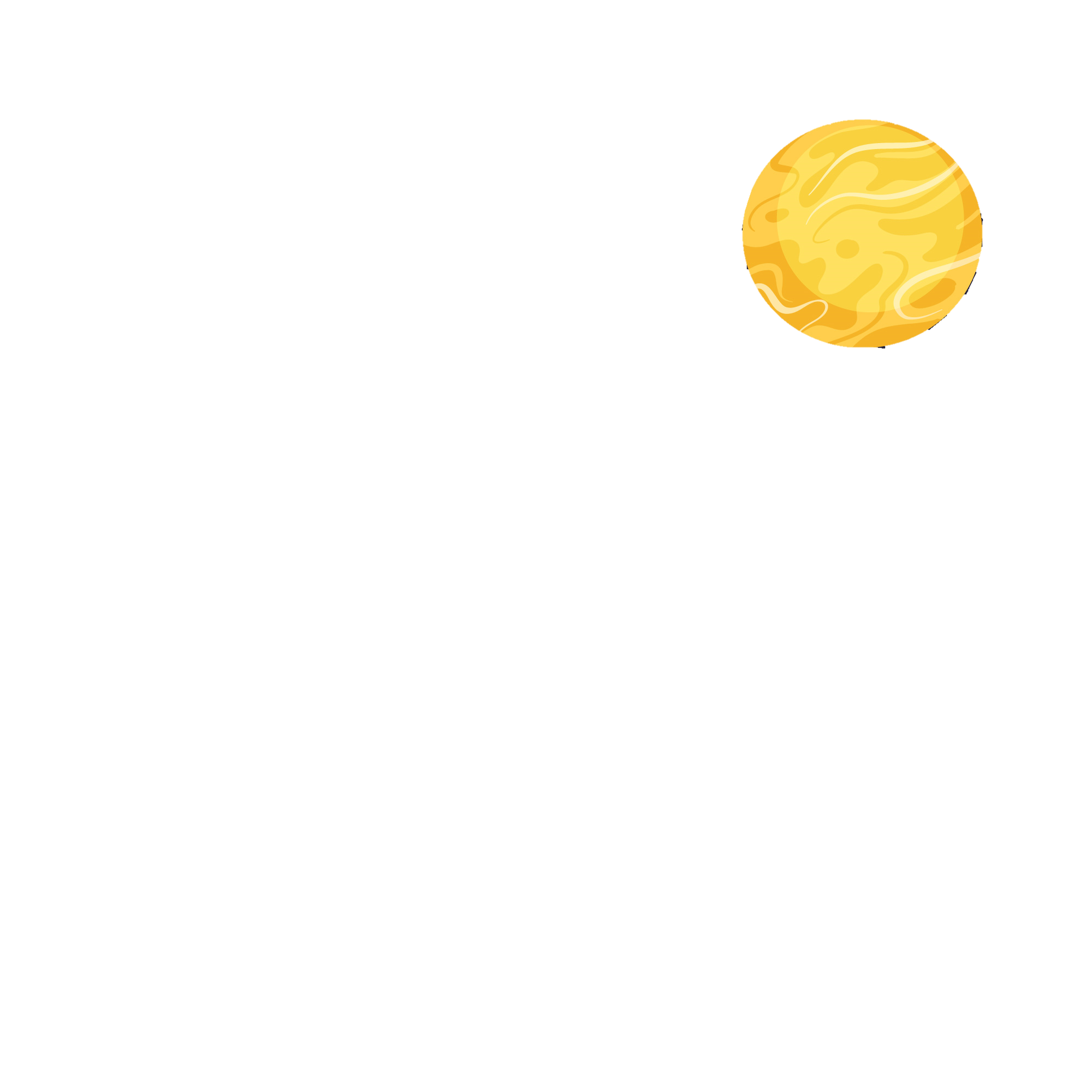 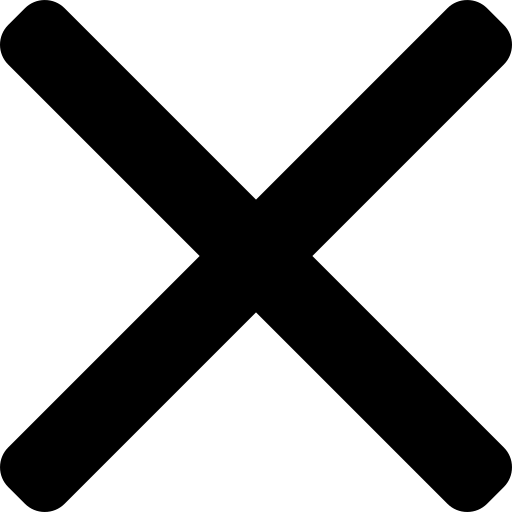 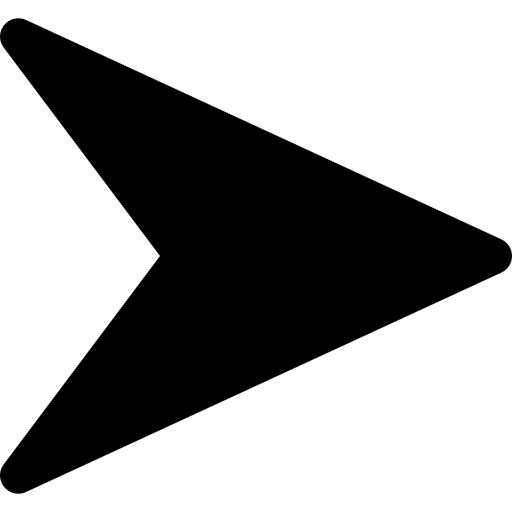 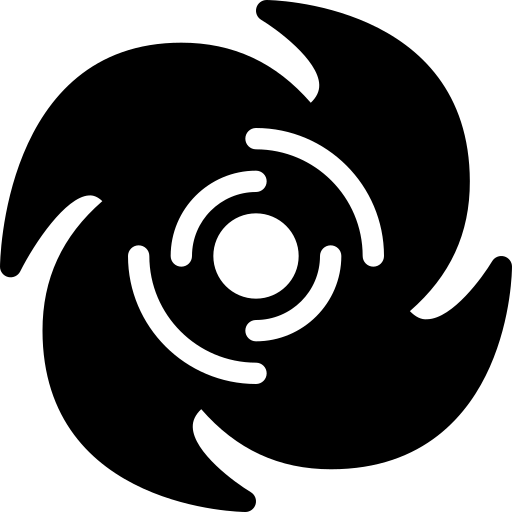 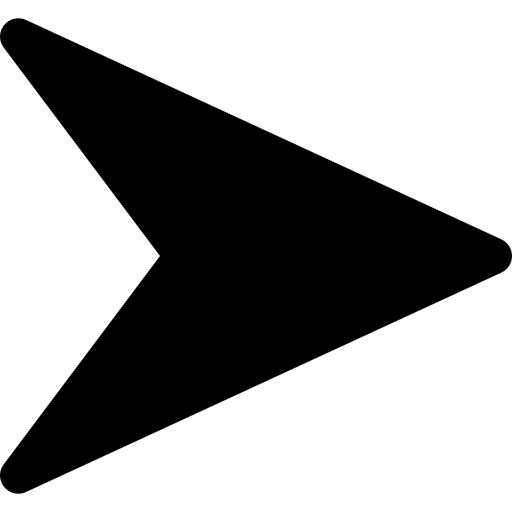 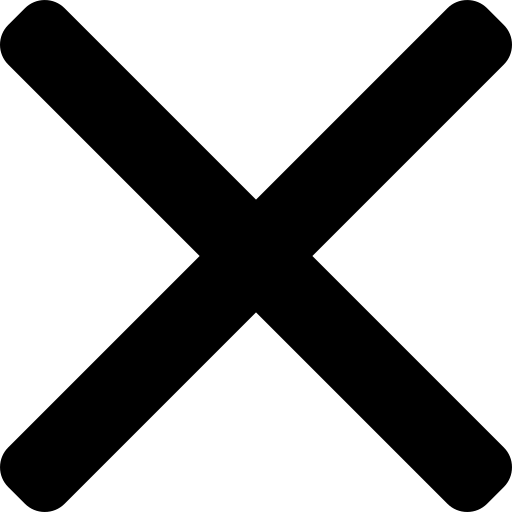 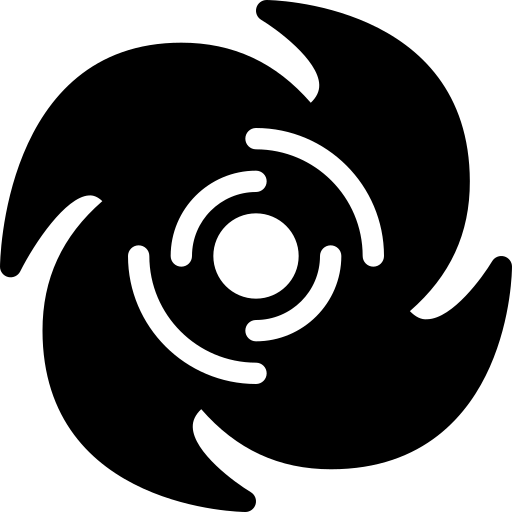 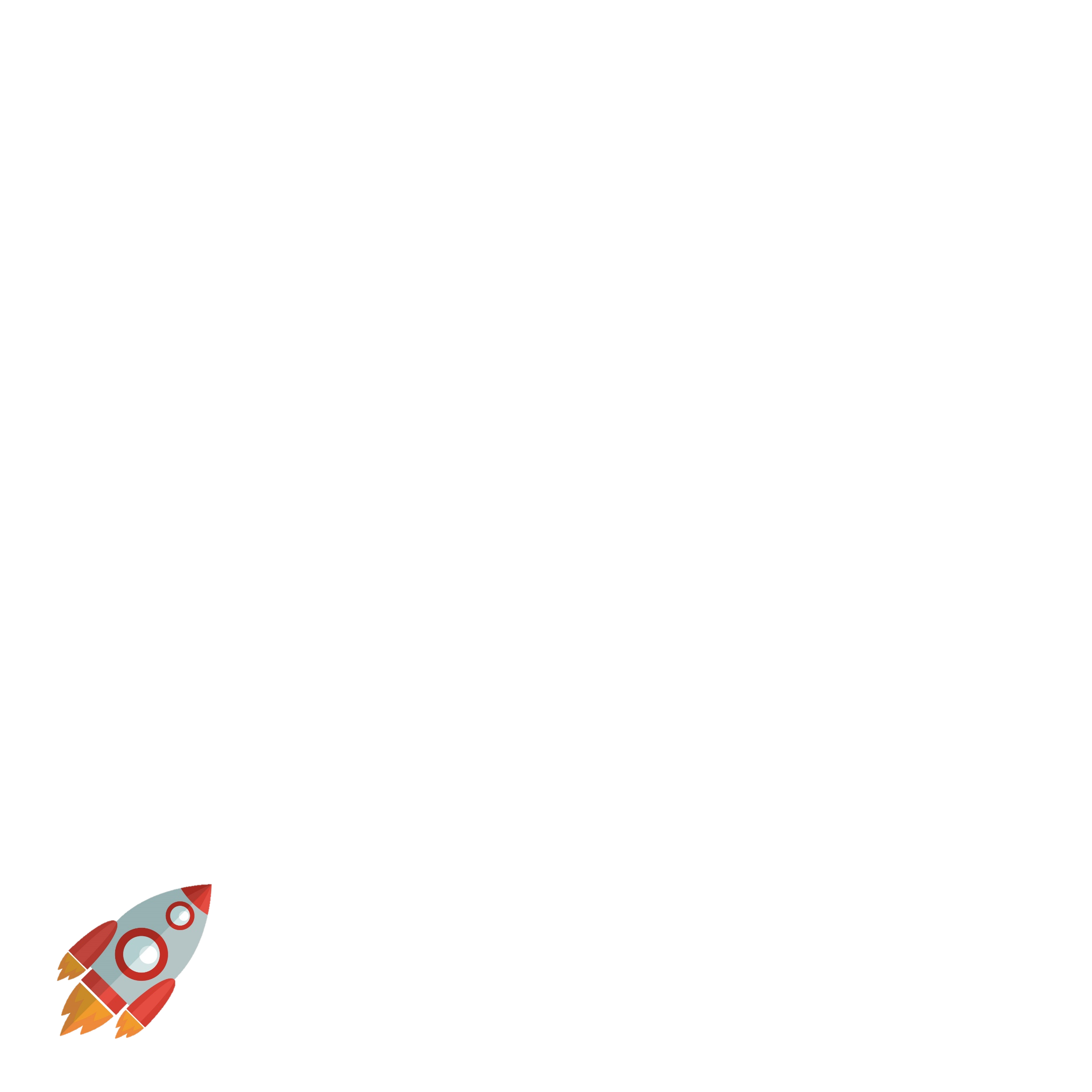 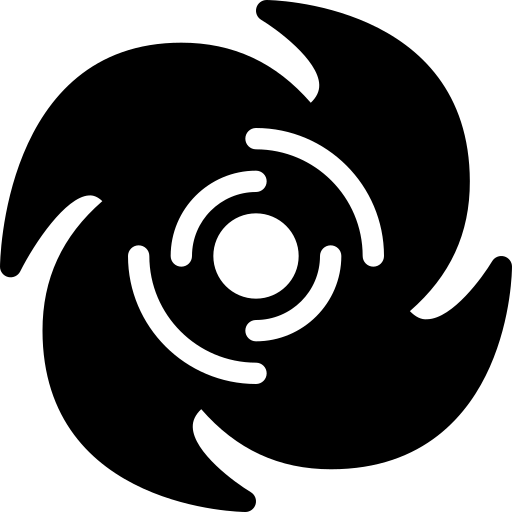 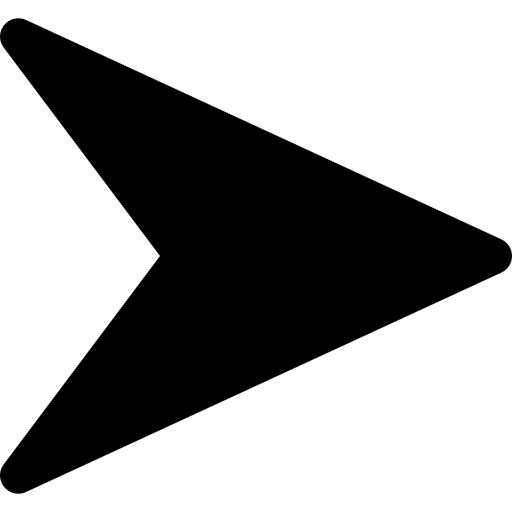 Les règles du jeu
3 - 4 joueurs
Mise en place du jeu : 
1. Placer son jeton sur la fusée de départ.
2. Faire 3 tas de cartes : jaune, orange, bleu
3. Prendre 1 dé
But du jeu : 
Avoir lu le plus de nombres correctement.
Déroulement : 
Le premier joueur lance son dé.
Il doit avancer du nombre de cases indiqué par le dé.
Il pioche une carte correspondant à la couleur de la case.
Il lit le nombre qui se trouve sur la carte à voix haute.
Lorsque le nombre est lu correctement, le joueur garde la carte, sinon il la repose sous le tas de cartes.
Quand un joueur arrive sur la planète la partie est terminée.
Il faut alors compter le nombre de cartes lu correctement. Celui qui a le plus de cartes gagne.
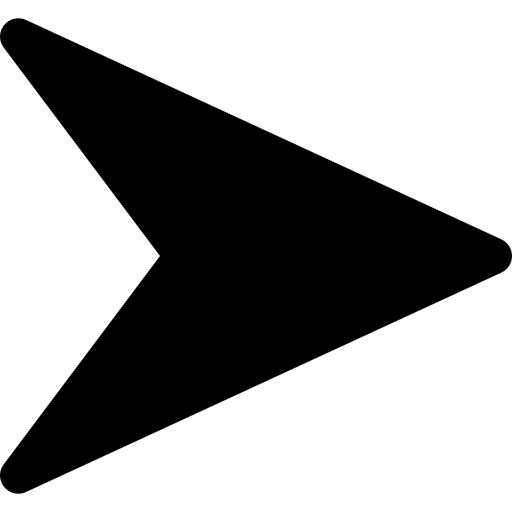 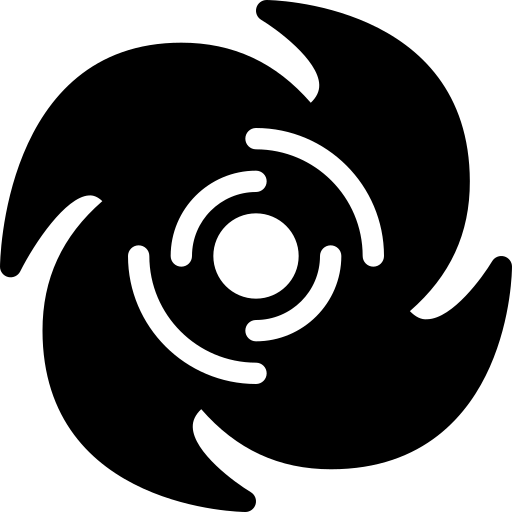 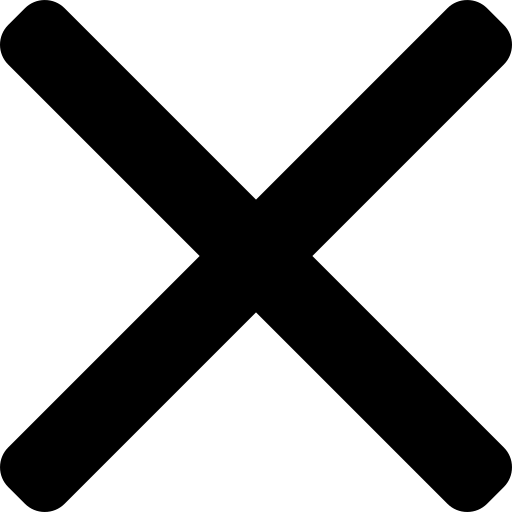 Retourne sur la dernière case de la même couleur.
Rejoue
Passe ton tour
Lire des nombres
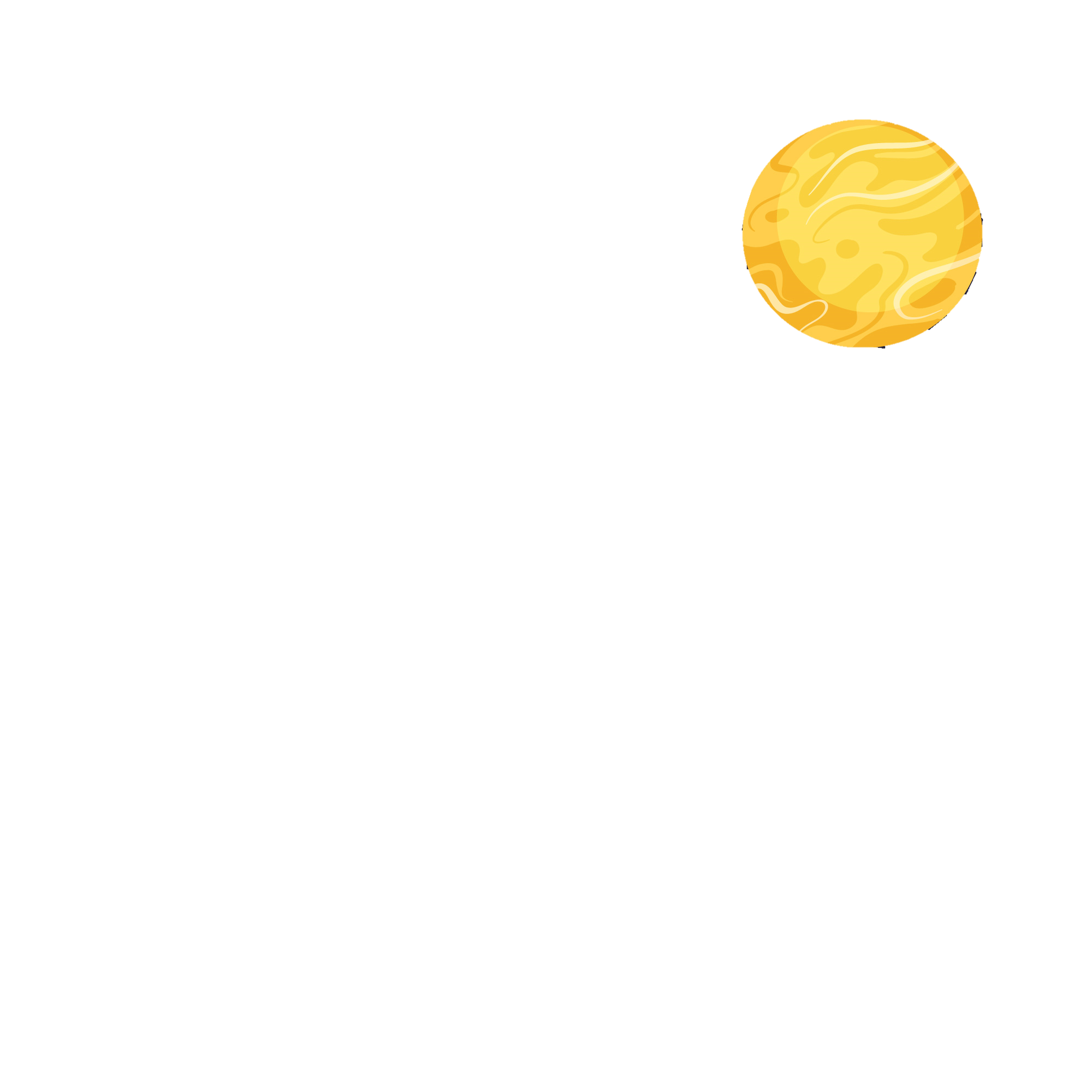 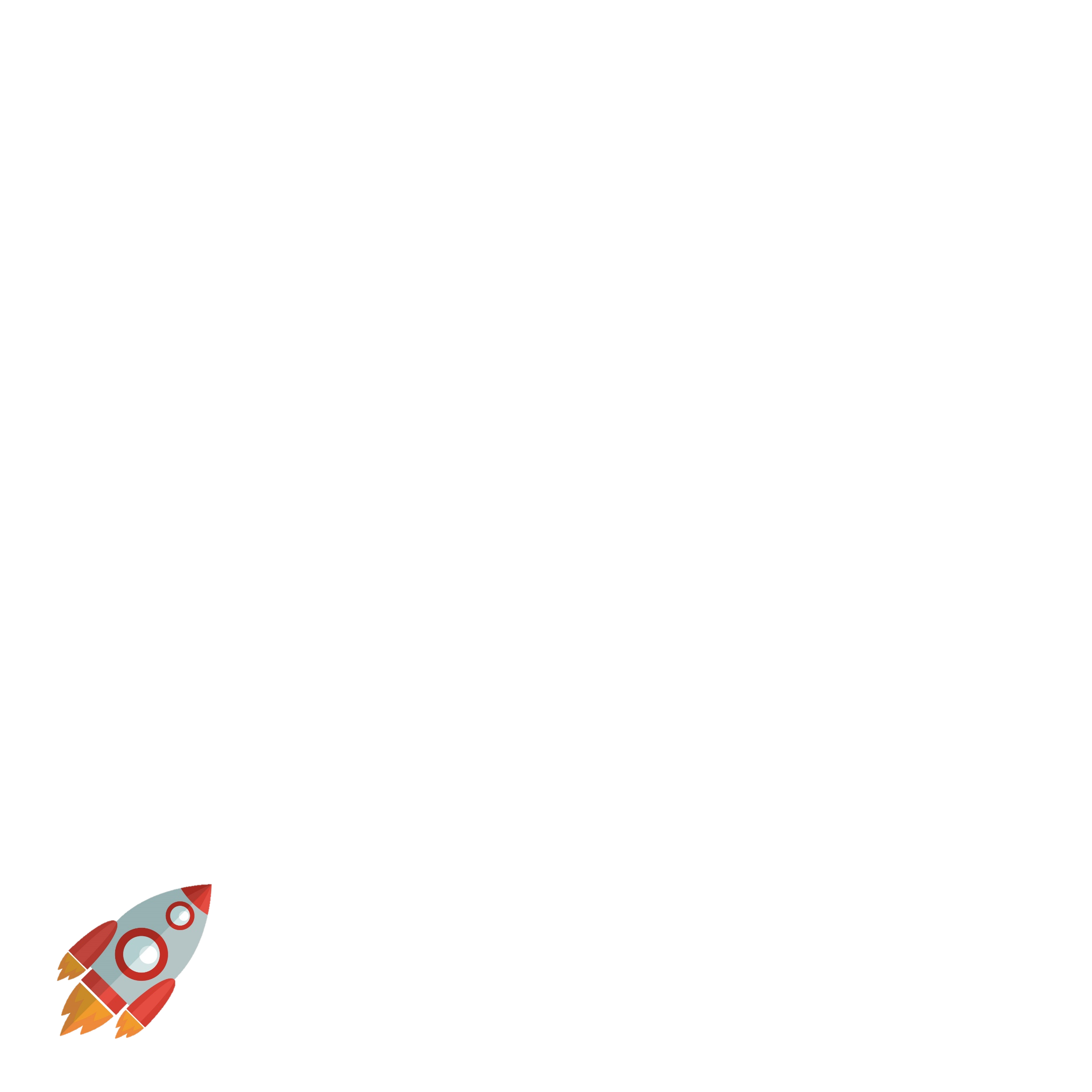 Les règles du jeu
3 - 4 joueurs
Mise en place du jeu : 
1. Placer son jeton sur la fusée de départ.
2. Faire 3 tas de cartes : jaune, orange, bleu
3. Prendre 1 dé
But du jeu : 
Avoir lu le plus de nombres correctement.
Déroulement : 
Le premier joueur lance son dé.
Il doit avancer du nombre de cases indiqué par le dé.
Il pioche une carte correspondant à la couleur de la case.
Il lit le nombre qui se trouve sur la carte à voix haute.
Lorsque le nombre est lu correctement, le joueur garde la carte, sinon il la repose sous le tas de cartes.
Quand un joueur arrive sur la planète la partie est terminée.
Il faut alors compter le nombre de cartes lu correctement. Celui qui a le plus de cartes gagne.
2 930
1 009
7 109
3 298
4 098
1 093
Deux mille neuf cent trente
Sept mille cent neuf
Mille neuf
Trois mille deux cent quatre-vingt-dix-huit
Quatre mille quatre-vingt-dix-huit
Mille quatre-vingt-treize
18 390
12 890
28 910
12 309
8 099
77 901
Douze mille huit cent quatre-vingt-dix
Dix huit mille trois cent quatre-vingt-dix
Vingt-huit mille neuf cent dix
Huit mille quatre-vingt-dix-neuf
Soixante dix-sept mille neuf cent un
Douze mille trois cent neuf
19 039
39 029
82 012
2 093
38 090
2 880
Dix-neuf mille trente-neuf
Quatre-vingt-deux mille douze
Trente-neuf mille vingt-neuf
Deux mille huit cent quatre-vingt
Trente-huit mille quatre-vingt-dix
Deux mille quatre-vingt-treize
90 290
10 903
27 001
39 200
23 001
38 920
Quatre-vingt-dix mille deux cent quatre-vingt-dix
Vingt-sept mille un
Dix mille neuf cent trois
Trente-huit mille neuf cent vingt
Trente-neuf mille deux cents
Vingt-trois mille un
80 009
13 090
49 039
98 098
11 001
32 390
Quarante-neuf mille trente-neuf
Treize mille quatre-vingt-dix
Quatre-vingt mille neuf
Trente-deux mille trois cent quatre-vingt-dix
Quatre-vingt-dix-huit mille quatre-vingt-dix-huit
Onze mille un
938 901
123 239
238 928
432 009
304 902
371 938
Neuf cent trente-huit mille neuf cent un
Cent vingt-trois mille deux cent trente-neuf
Deux cent trente-huit mille neuf cent vingt-huit
Trois cent quatre mille neuf cent deux
Trois cent soixante et onze mille neuf cent trente-huit
Quatre cent trente-deux mille neuf
271 849
270 309
746 809
190 490
482 980
637 090
Deux cent soixante et onze mille huit cent quarante-neuf
Deux cent soixante-dix mille trois cent quatre-vingt-neuf
Sept cent quarante-six mille huit cent neuf
Six cent trente-sept mille quatre-vingt-dix
Cent quatre-vingt-dix mille quatre cent quatre-vingt-dix
Quatre cent quatre-vingt-deux mille neuf cent quatre-vingts
2,56
3,2
17,6
21,09
1,09
8,40
Deux unités et cinquante-six centièmes
Dix-sept unités et six dixièmes
Trois unités et deux dixièmes
Une unité et neuf centièmes
Vingt et une unités et neuf centièmes
Huit unités et  quarante centièmes
1,5
21,87
3,26
8,9
6,78
2,09
Vingt et une unités et quatre-vingt-sept centièmes
Trois unités et vingt-six centièmes
Une unité et cinq dixièmes
Huit unités et neuf dixièmes
Six unités et soixante-dix-huit centièmes
Deux unités et neuf centièmes
2,40
12,45
4,50
78,80
9,20
14,55
Quatre unités et cinquante centièmes
Douze unités et quarante-cinq centièmes
Deux unités et quarante centièmes
Soixante-dix-huit unités et quatre-vingts centièmes
Neuf unités et vingt centièmes
Quatorze unités et cinquante cinq centièmes
1,002
89,09
8,7
4,509
11,4
3,009
Quatre-vingt-neuf unités et neuf centièmes
Huit unités et sept dixièmes
Une unité et deux millièmes
Quatre unités et cinq cent neuf millièmes
Onze unités et quatre dixièmes
Trois unités et neuf millièmes
6,7
12,30
20,92
9,09
5,04
11,37
Vingt unités et quatre-vingt-douze centièmes
Douze unités et trente centièmes
Six unités et sept dixièmes
Neuf unités et neuf centièmes
Cinq unités et quatre centièmes
Onze unités et trente-sept centièmes
11,39
9,209
1,003
98,40
1,901
3,29
Neuf unités et deux cent neuf centièmes
Onze unités et trente-neuf centièmes
Une unité et trois millièmes
Quatre-vingt-dix-huit unités et quarante centièmes
Une unité et neuf cent un centièmes
Trois unités et vingt-neuf centièmes
36,98
37,28
7,8
39,002
2,209
73,808
Trente six unités et quatre-vingt-dix-huit centièmes
Trente-sept unités et vingt-huit centièmes
Sept unités et huit dixièmes
Soixante-treize unités et huit cent huit millièmes
Deux unités et deux cent neuf millièmes
Trente-neuf unités et deux millièmes
Trois quarts
Deux quarts
Cinq tiers
Trois sixièmes
Un tiers
Un demi
Deux neuvièmes
Quatre neuvièmes
Douze cinquièmes
Neuf dixièmes
Huit demi
Onze dixièmes
Neuf vingtièmes
Six septièmes
Deux sixièmes
Douze huitièmes
Trois dixièmes
Huit neuvièmes
Deux douzièmes
Quatre vingtièmes
Un centième
Neuf centièmes
Trois quinzièmes
Cinq centièmes
Huit dix-septièmes
Cinq dix-huitièmes
Seize vingt-troisièmes
Trente-quatre centièmes
Dix-huit centièmes
Neuf vingt-neuvièmes
Quarante-huit millièmes
Cent vingt et un millièmes
Sept millièmes
Cinquante-sept centièmes
Soixante-dix-huit centièmes
Vingt-six vingt-neuvièmes
Quatre-vingt-neuf centièmes
Vingt-trois centièmes
Cinq dixièmes
Trente-cinq centièmes
Treize centièmes
Huit vingt-neuvièmes